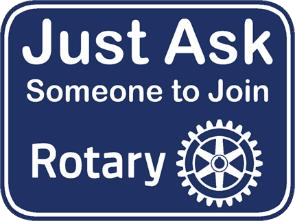 How long have you been in Rotary?
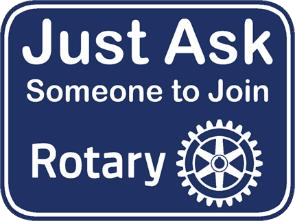 What was the name of the person who asked you to Join Rotary?
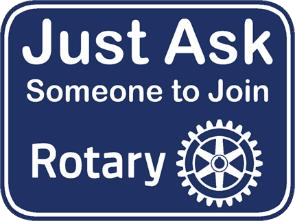 How has your life been impacted by being a member of Rotary?
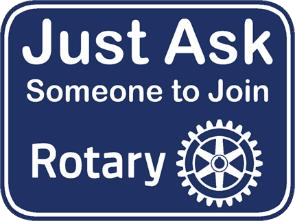 Let’s have a conversation about an Enrollment Conversation
about “Membership”….
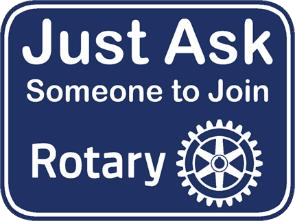 Rotary makes a difference in people’s lives in TWO ways….
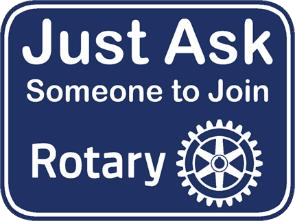 How do we “Just Ask” ?
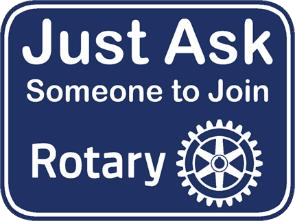 Get in the others person’s world…
“What’s going on in your world ?”
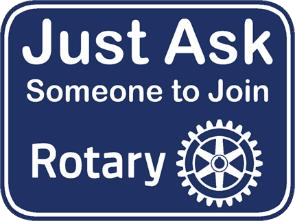 Fit Rotary into other people’s world….  Don’t expect other people to always fit Rotary.
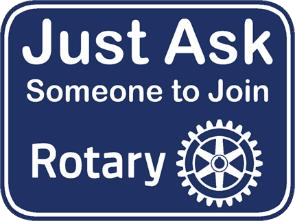 Explore the POSSIBILITYof Joining Rotary Find the “FIT” in their lives !!!
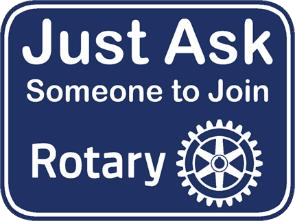 Whose life do YOU want to impact…
 
FOREVER !!!
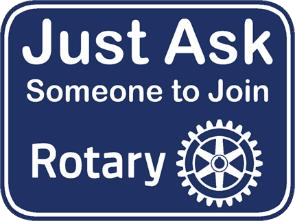 Membership growth is NOT difficult. It’s really quite simple…
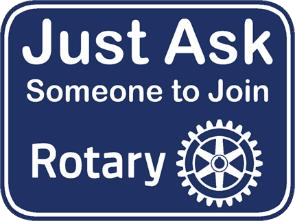 Membership Growth  Ingrediants
Initiative 
Courage
Enrollment Conversation
Practice
Commitment
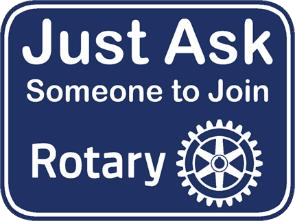 “Membership growth is about making a commitment to TAKE FIVE MINUTES out of our busy day to make a difference in another person’s life… FOREVER.”
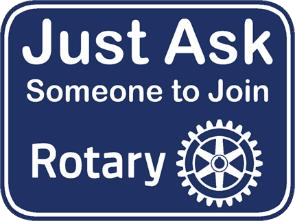 All you have to do is….
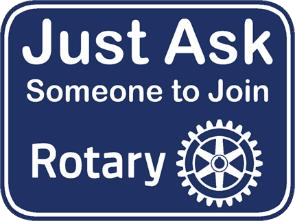